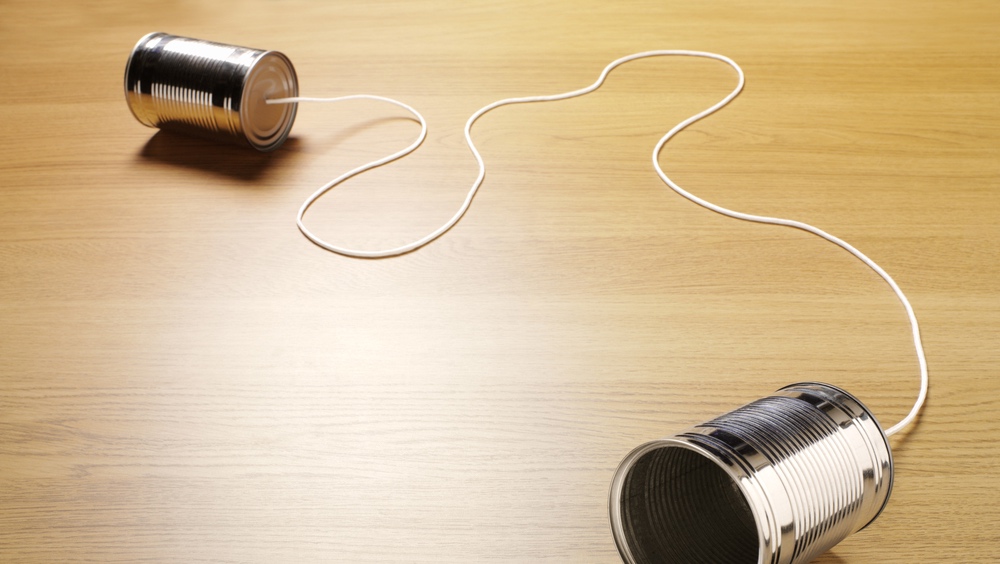 The language of leaders
IIT Patna – Jan 15, 2021 | Shiv ABG
15 Jan IIT Patna Language of Leaders - Shiv
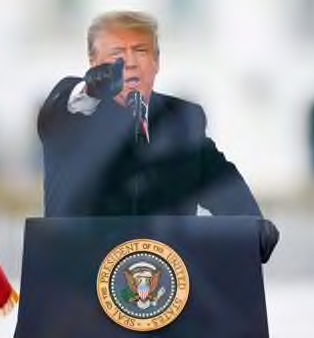 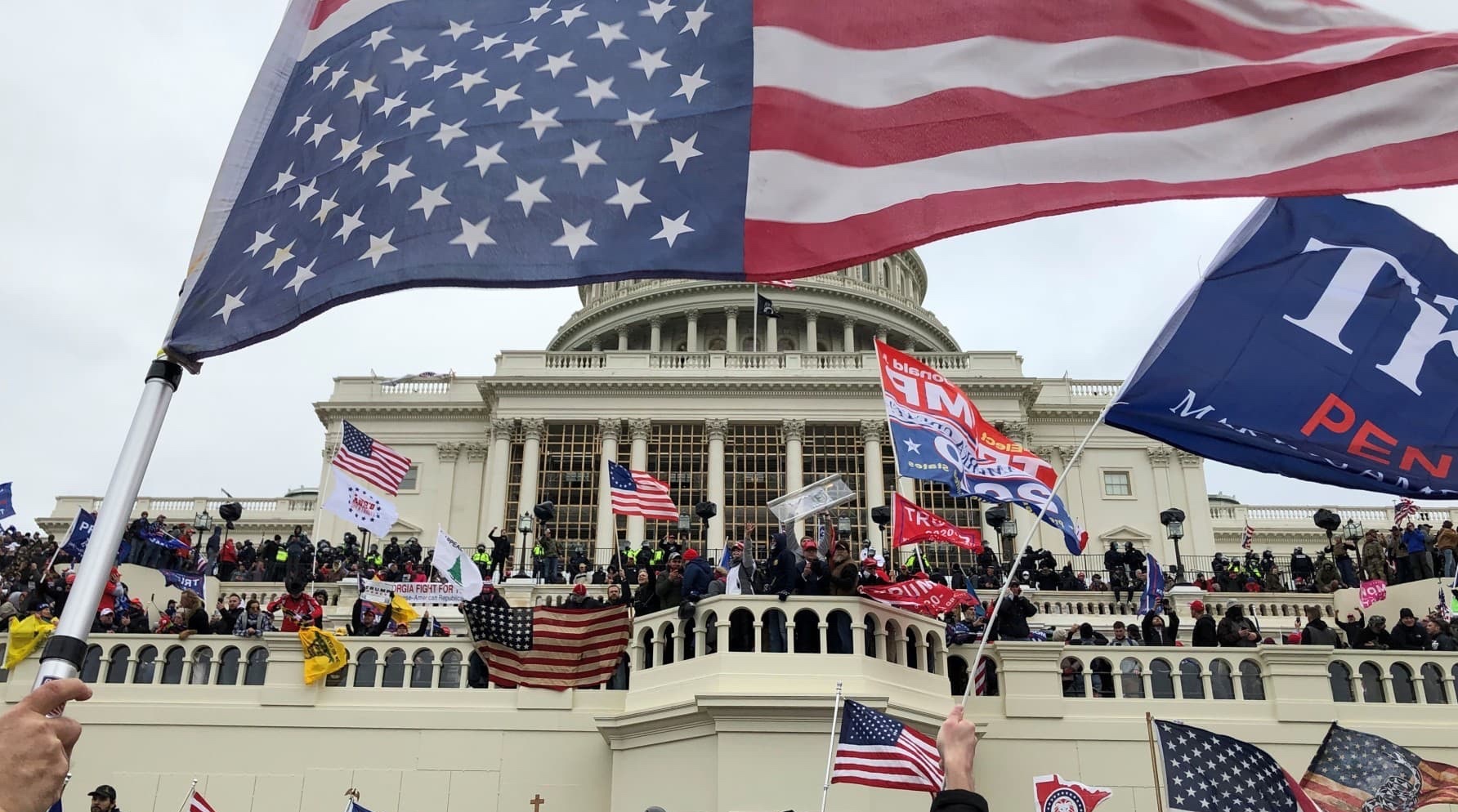 Leaders words scan inspire, incite, instill fearLesson : Leaders have to be mindful
15 Jan IIT Patna Language of Leaders - Shiv
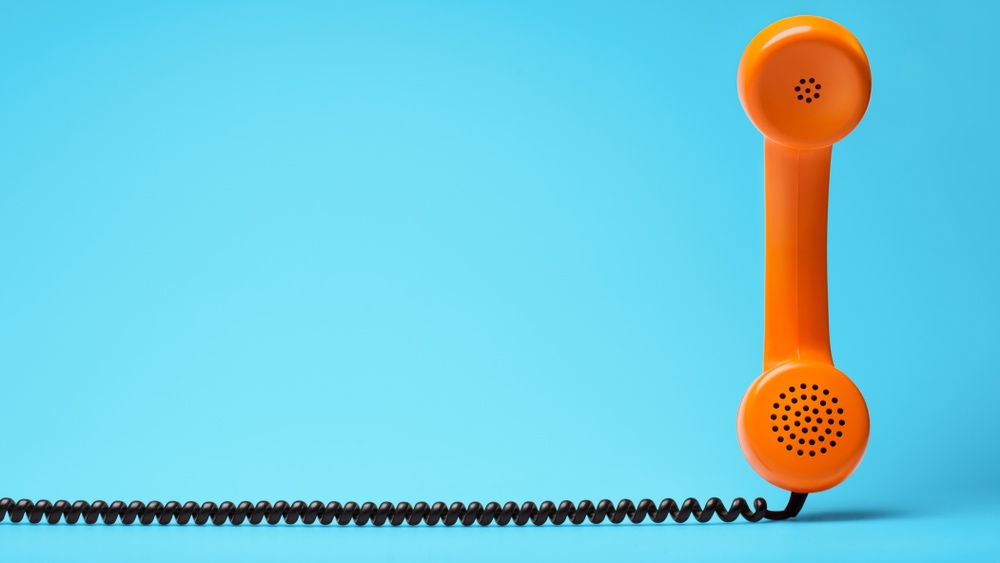 ‘Communication’ is one of the top 3 things people seek in a leader.
15 Jan IIT Patna Language of Leaders - Shiv
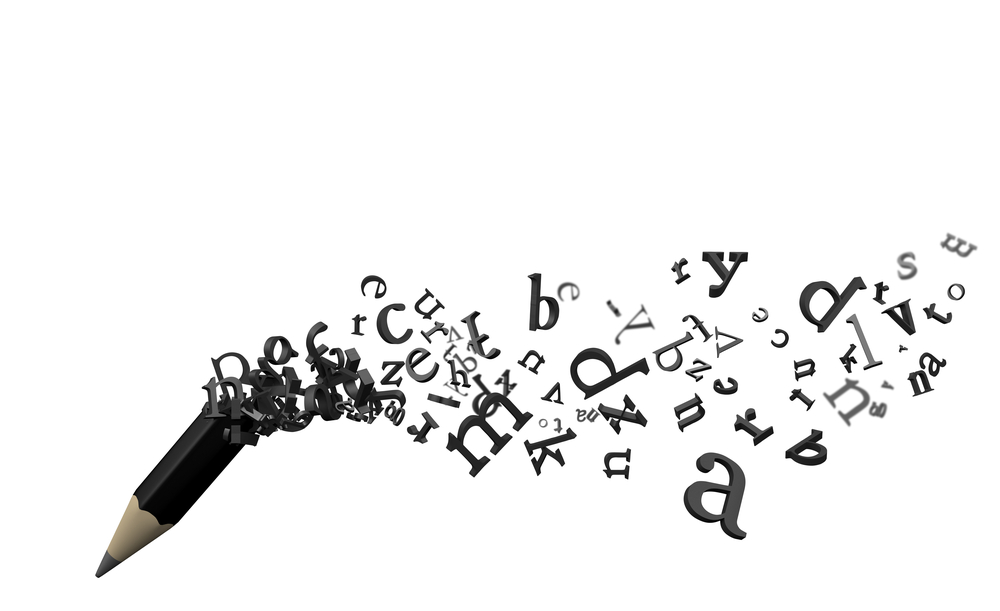 Words have power to move people, whether it is the spoken word or the written word.Words are the path to influence, to inspiration, to connect.
15 Jan IIT Patna Language of Leaders - Shiv
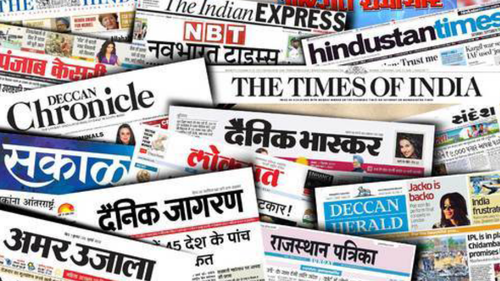 In a print world, the leader needed the support of the editor and journalists to amplify his point.
15 Jan IIT Patna Language of Leaders - Shiv
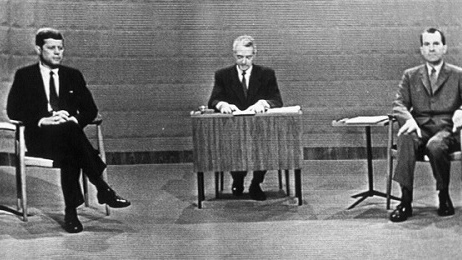 In a TV world, it was important to be photogenic and convey warmth and confidence.
15 Jan IIT Patna Language of Leaders - Shiv
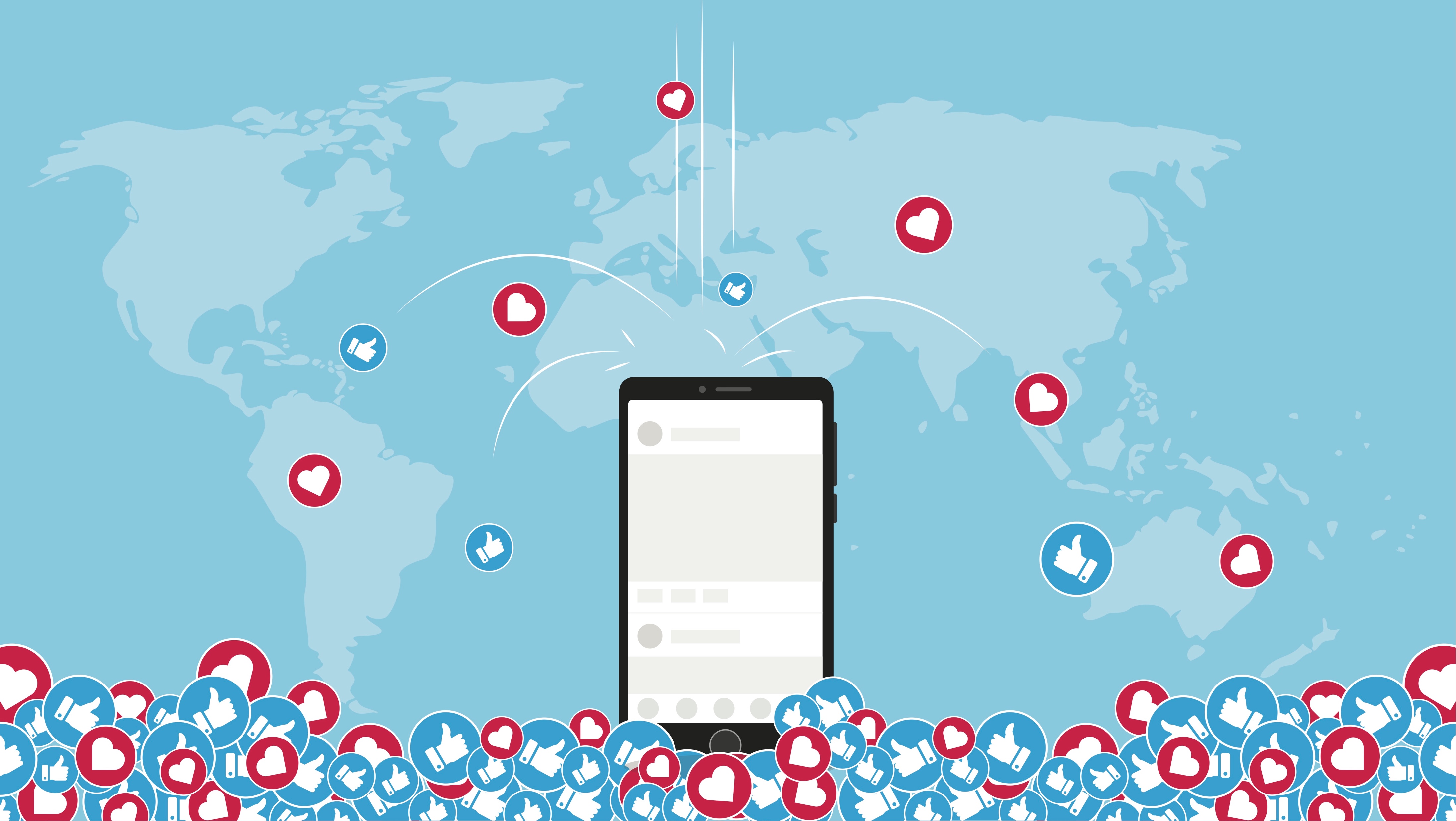 Today it’s a different world, the leader does not need  the journalist or the TV anchor, as long as he has followers and has something to engage his base on social media.
15 Jan IIT Patna Language of Leaders - Shiv
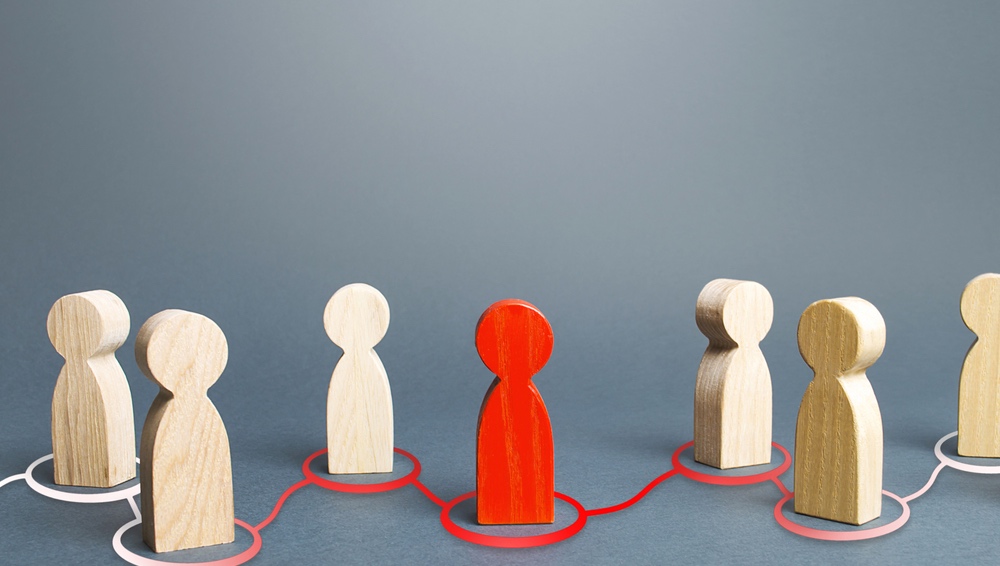 But, words are even more  important today!No one will let you forget what you said!
15 Jan IIT Patna Language of Leaders - Shiv
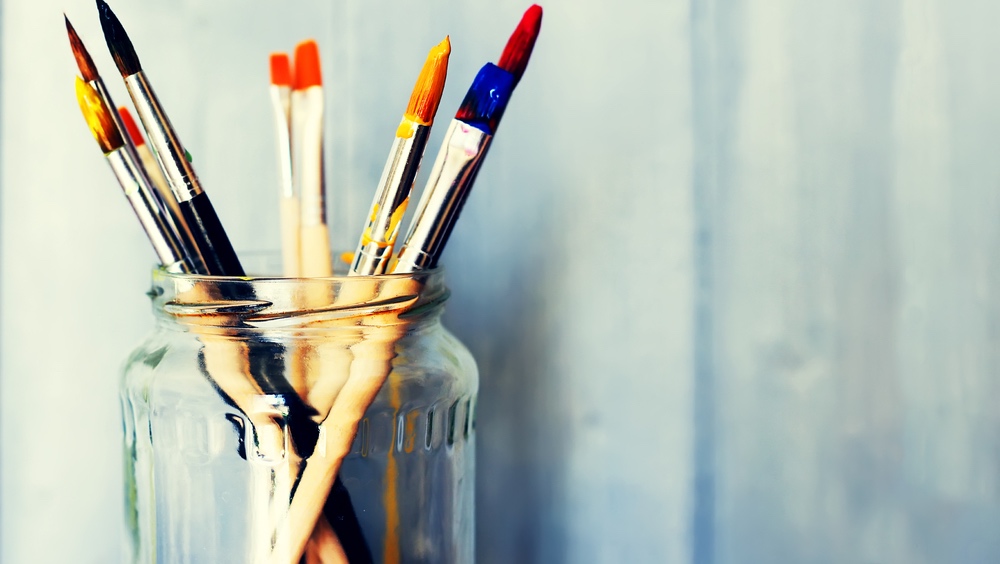 Words for a leader are like a paint brush for a painter, a chisel to a sculptor, a bat for a batsman, and a baton for the orchestra conductor.
15 Jan IIT Patna Language of Leaders - Shiv
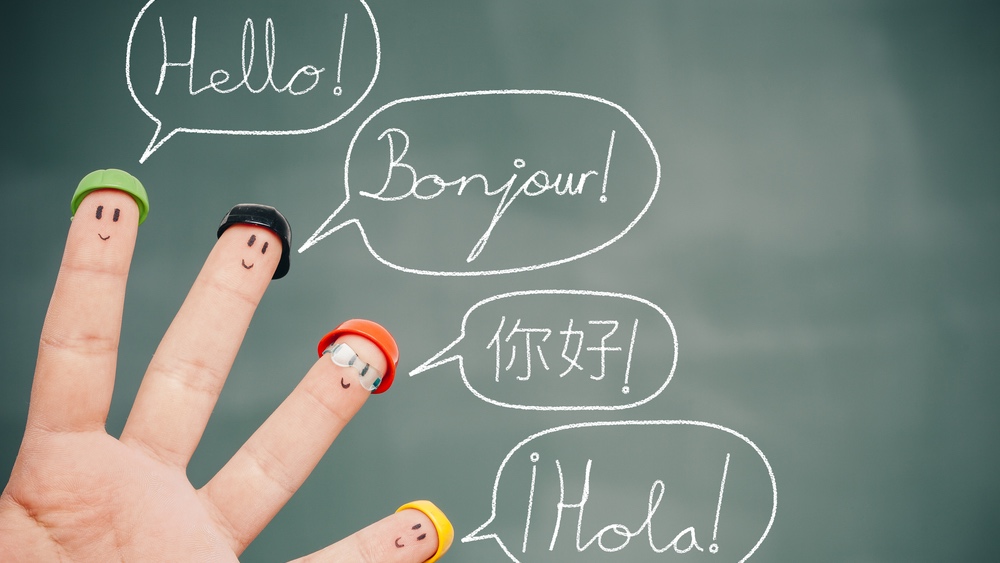 Leaders use language appropriate for the event, experience and context.
15 Jan IIT Patna Language of Leaders - Shiv
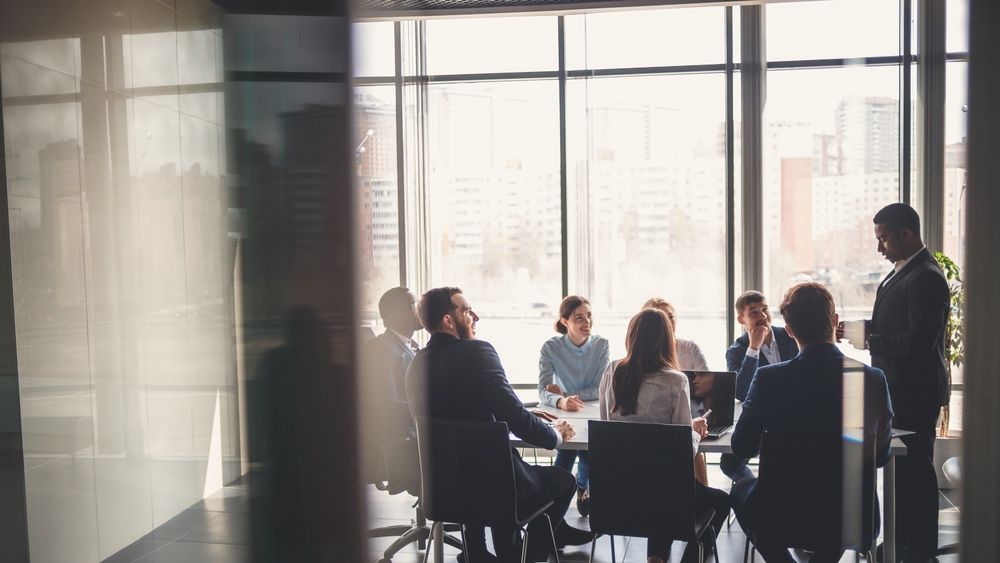 A leader’s language is important in meetings -  to decide, to resolve conflicts, to urge people, to pull up casual work, to set a higher standard, to communicate his/her position etc.
15 Jan IIT Patna Language of Leaders - Shiv
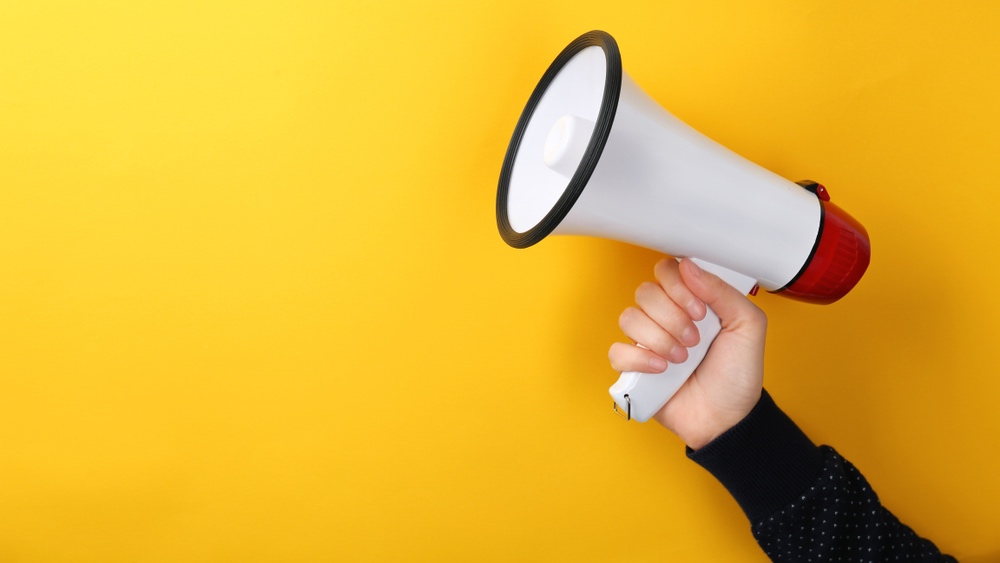 Sadly, many sales leaders think that their language has to be colorful @#$%^&*, else its not sales!
15 Jan IIT Patna Language of Leaders - Shiv
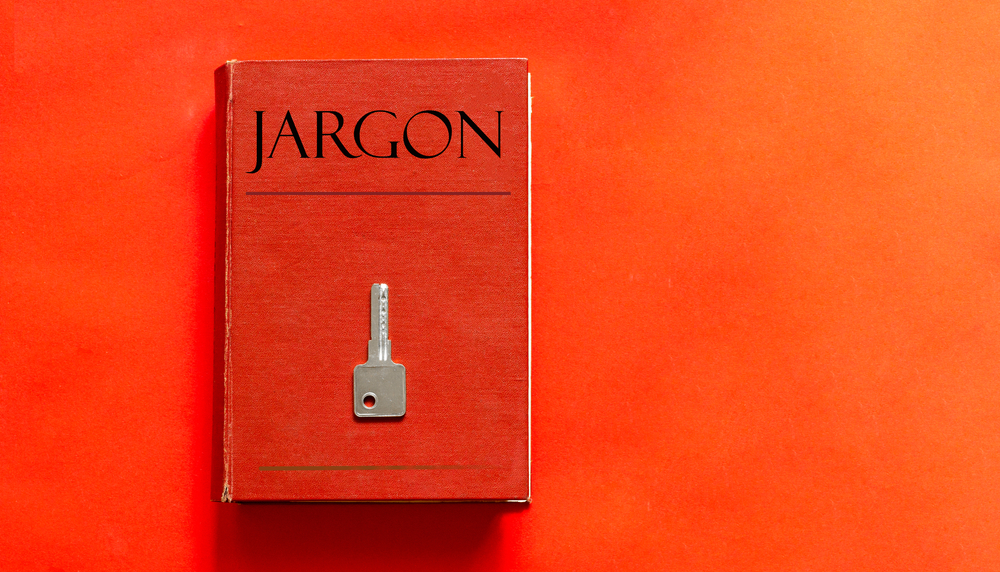 The sin of management leaders – Jargon !!
Granular
Synergy
Power ahead
Right to succeed
Downside
Framework
Streamline
Facetime
Hard stop
Paradigm
Circle back
15 Jan IIT Patna Language of Leaders - Shiv
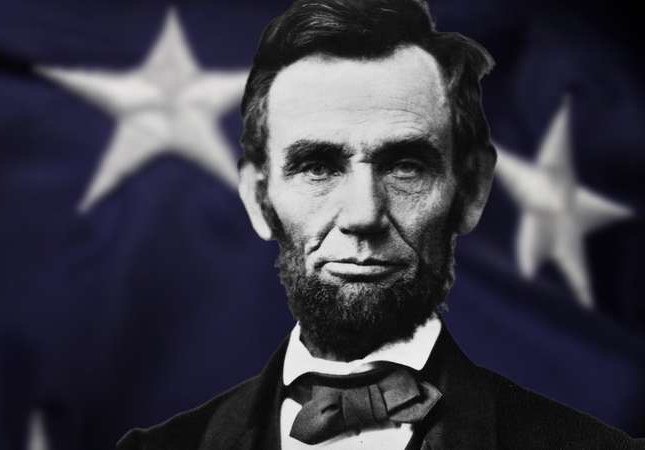 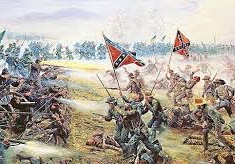 Gettysburg 1863
The worlds great speeches - 1
15 Jan IIT Patna Language of Leaders - Shiv
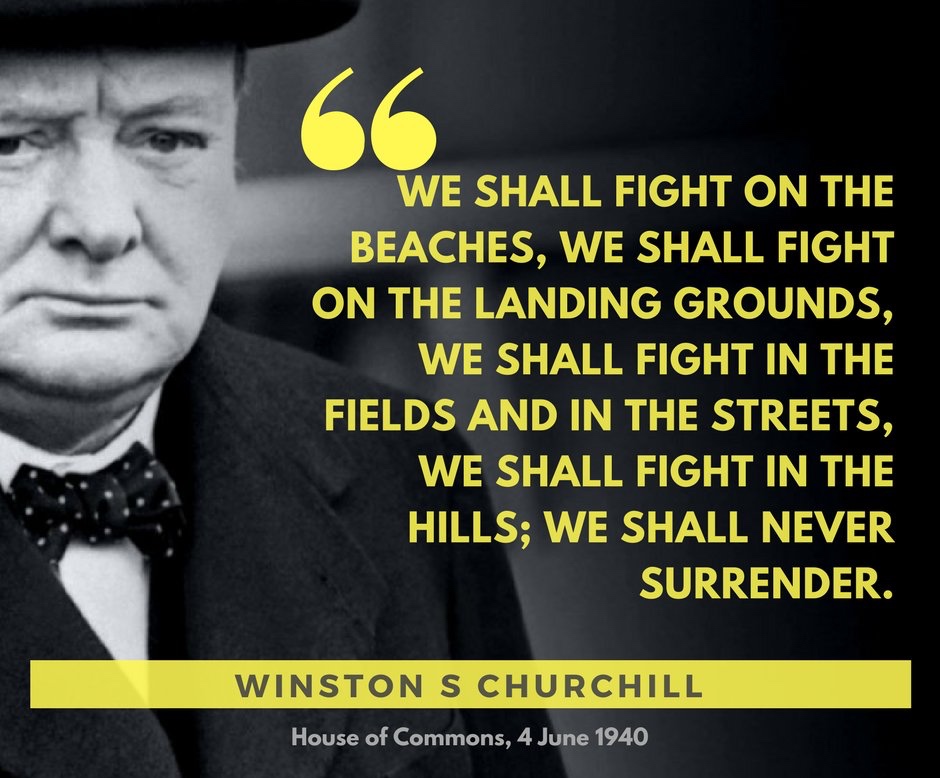 The worlds great speeches - 2
15 Jan IIT Patna Language of Leaders - Shiv
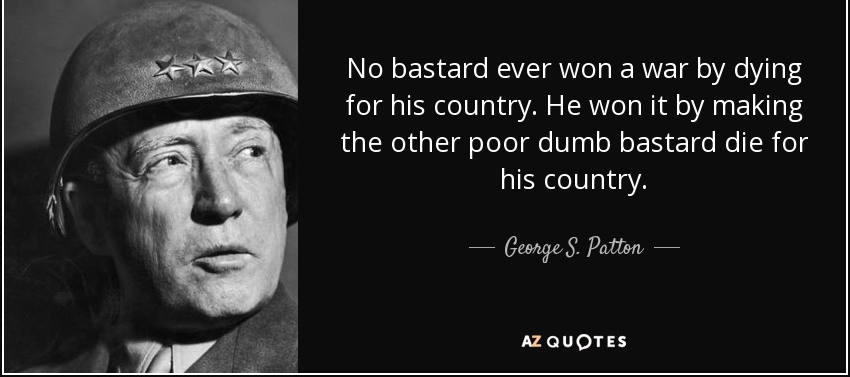 The worlds great speeches - 3
15 Jan IIT Patna Language of Leaders - Shiv
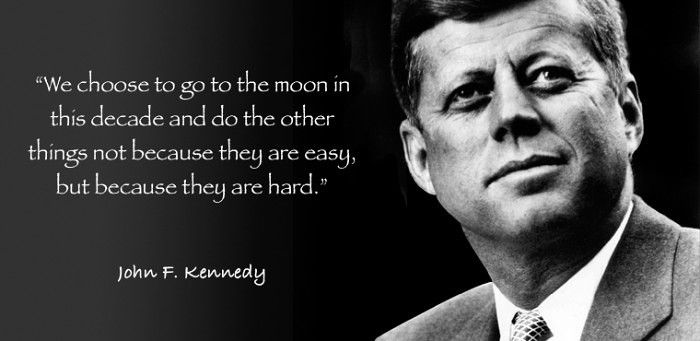 The worlds great speeches - 4
15 Jan IIT Patna Language of Leaders - Shiv
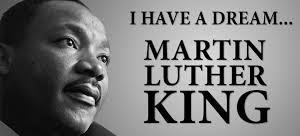 The worlds great speeches - 5
15 Jan IIT Patna Language of Leaders - Shiv
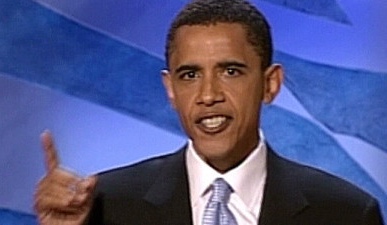 ‘We are not the blue states, we are not the red states, we are the United States of America..’ 2004 speech endorsing John Kerry
The worlds great speeches - 6
15 Jan IIT Patna Language of Leaders - Shiv
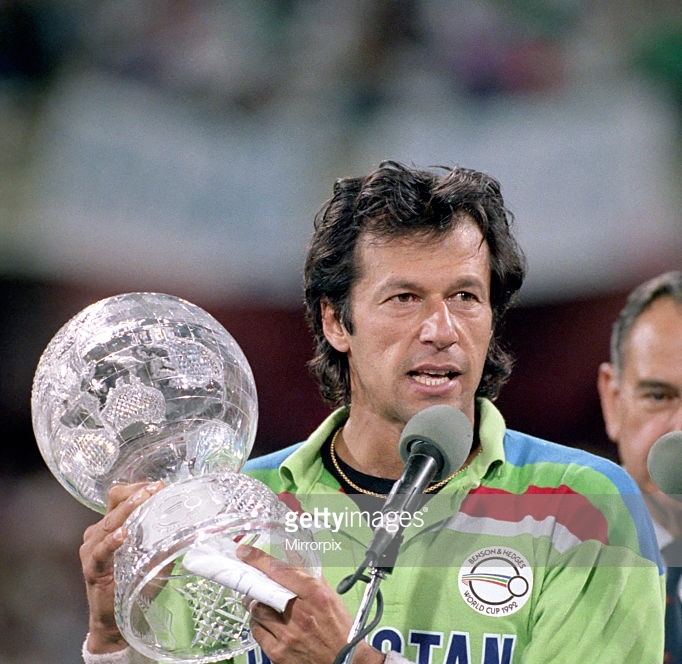 A speech that forgot something
15 Jan IIT Patna Language of Leaders - Shiv
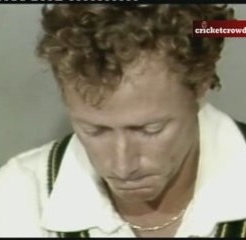 The speech of a defeated leader
15 Jan IIT Patna Language of Leaders - Shiv
Kim Hughes
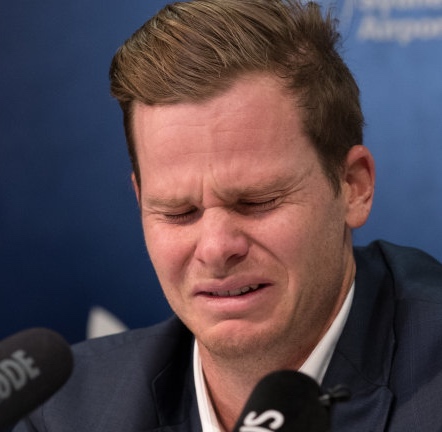 A speech of apology
15 Jan IIT Patna Language of Leaders - Shiv
Steve Smith
What do we learn from these great speeches?
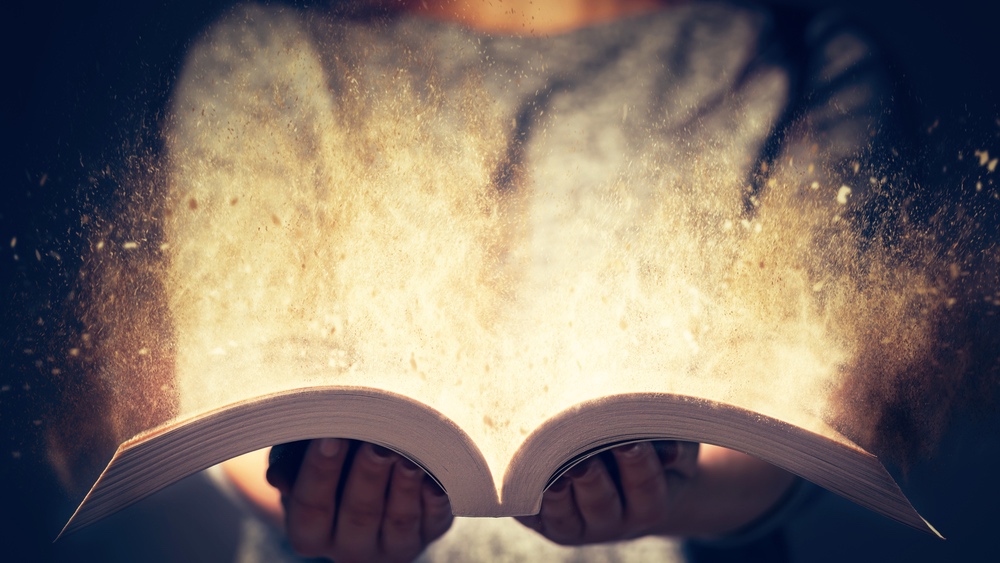 Simplicity
Sincerity
Future picture
Economical
Superlatives
We/Us
Inclusive
Vulnerability
Calmness
Attitude
Urgency
Be the best, achieve the most you can
15 Jan IIT Patna Language of Leaders - Shiv
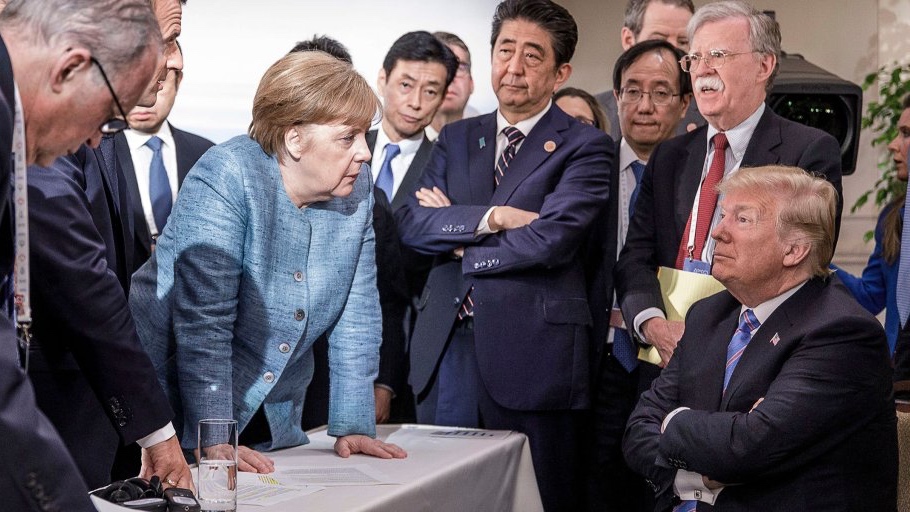 Language has verbal and non verbal cues
15 Jan IIT Patna Language of Leaders - Shiv
Setting the standard without talking
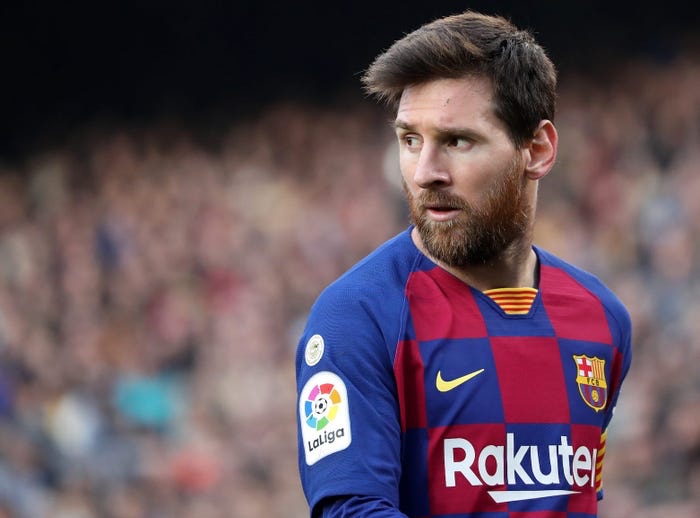 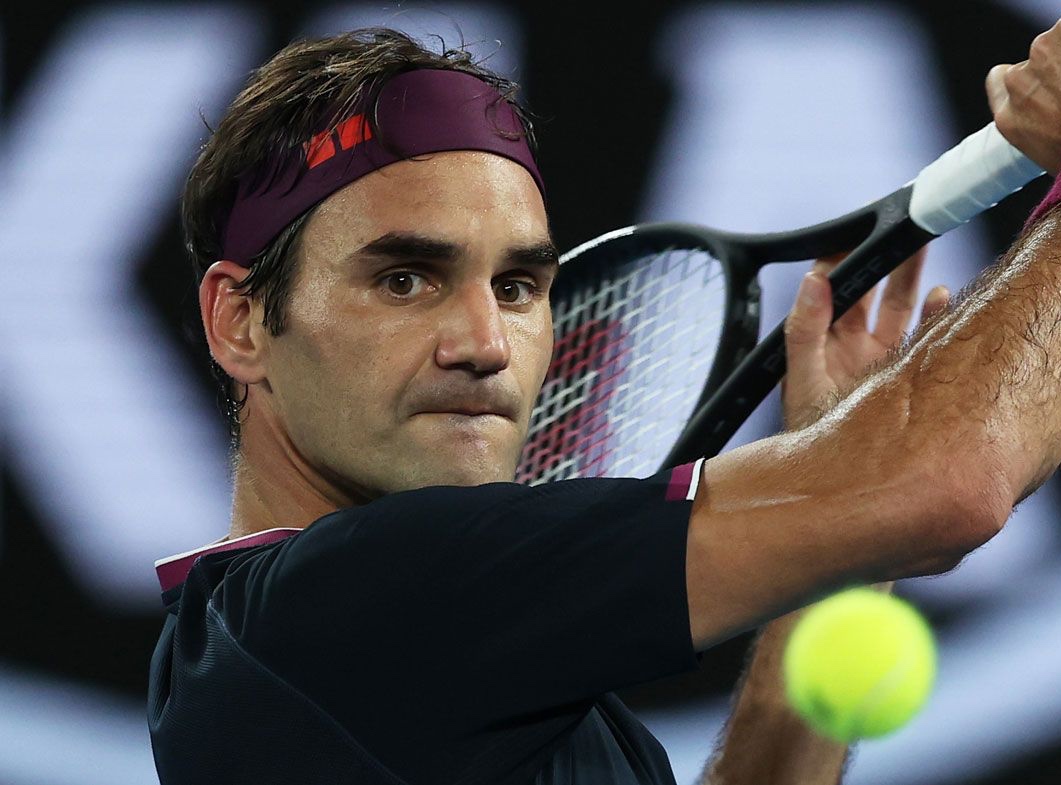 15 Jan IIT Patna Language of Leaders - Shiv
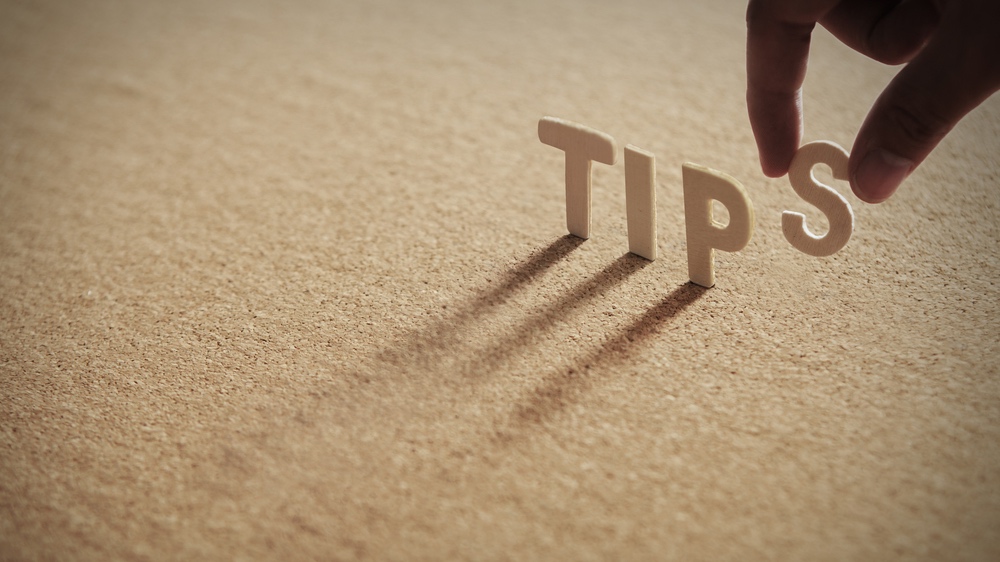 Tips for leaders
Keep it short and sweet
Rule of 3, have three things for people to remember
Paint a vivid image
Emphasize key words, repeat them if needed
Verbal, Non verbal cues, Stature cues
15 Jan IIT Patna Language of Leaders - Shiv
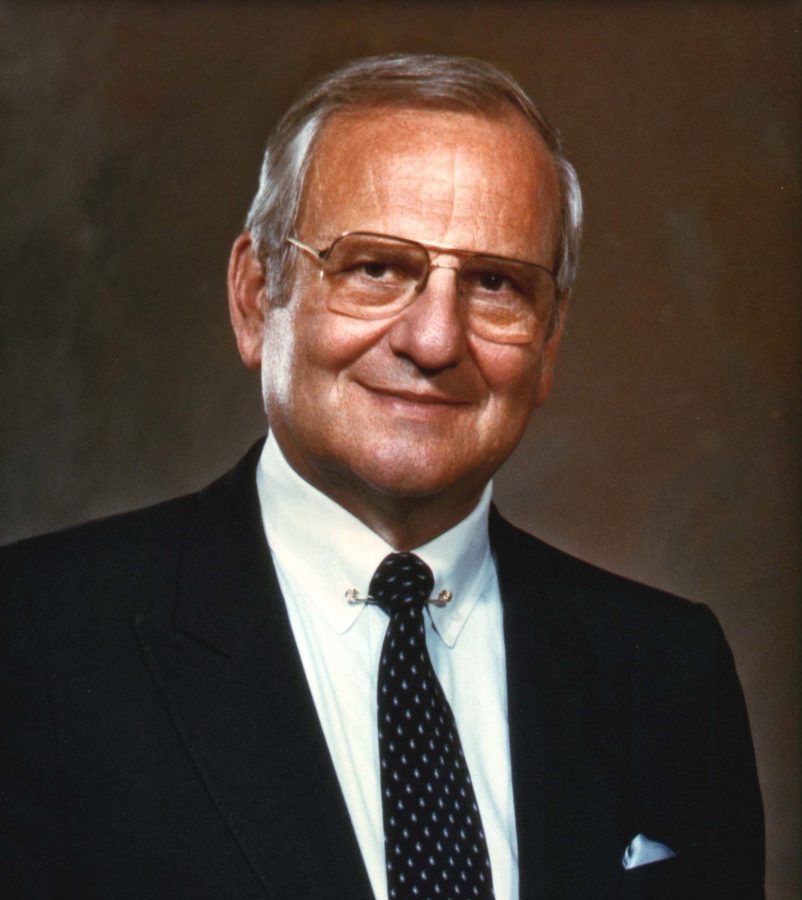 “ Tell them what you are going to tell them, then tell them, and then tell them what you have told them” Lee Iacocca
15 Jan IIT Patna Language of Leaders - Shiv
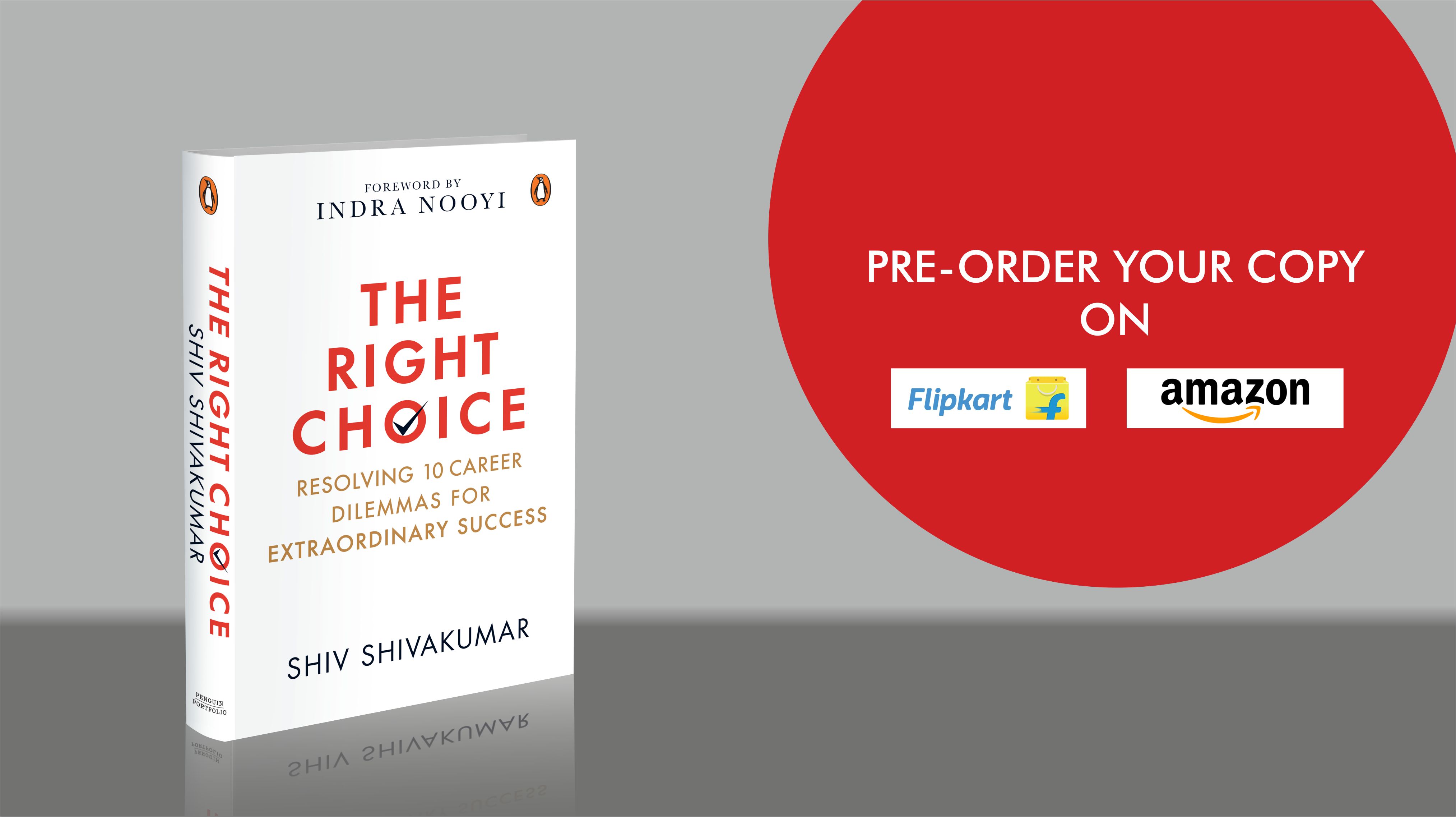 15 Jan IIT Patna Language of Leaders - Shiv